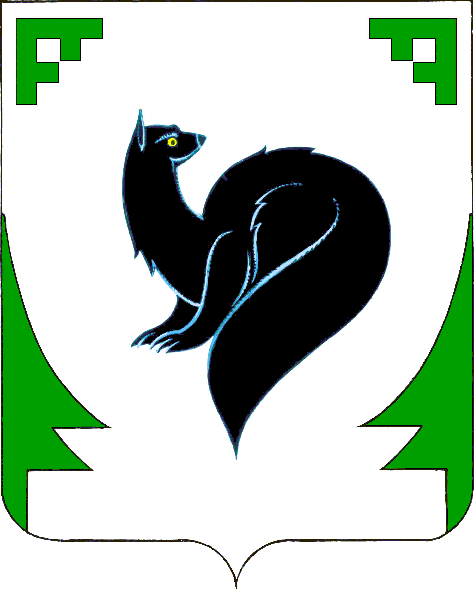 Развитие культуры и туризма в городском округе город Мегион на 2014-2020 годы
Координатор – Департамент социальной политики администрации города
Исполнители:
Муниципальное бюджетное учреждение дополнительного образования  «Детская школа искусств им. А.М.Кузьмина»
Муниципальное бюджетное  учреждение дополнительного образования  «Детская школа искусств №2» 
Муниципальное бюджетное  образовательное учреждение дополнительного образования  «Детская художественная школа» 
Муниципальное бюджетное учреждение «Централизованная библиотечная система»
Муниципальное автономное учреждение «Региональный историко-культурный и экологический центр»
Муниципальное автономное учреждение «Дворец искусств»
Муниципальное автономное учреждение «Театр музыки»
Департамент социальной политики
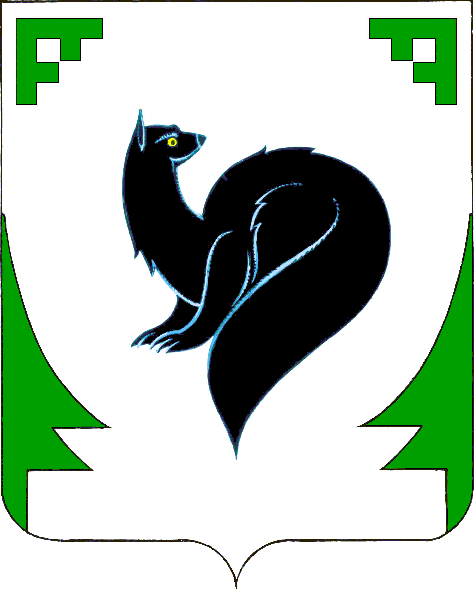 Цели и задачи муниципальной программы
Цели: 
Сохранение и популяризация культурного наследия Югры, привлечение внимания общества к его изучению, повышение качества культурных услуг, предоставляемых в области библиотечного, музейного дела
Обеспечение прав граждан на участие в культурной жизни, реализация творческого потенциала жителей городского округа
 Создание условий для устойчивого развития внутреннего и въездного туризма в городском округе, расширения спектра туристских услуг для жителей автономного округа, российских и иностранных граждан
Совершенствование системы управления культурой в городском округе
Задачи: 
Создание условий для модернизационного развития общедоступных библиотек
Развитие музейного дела и удовлетворение потребности населения в предоставлении доступа к культурным ценностям
Создание современной, комфортной среды в учреждениях культуры
Совершенствование эстетического облика города
Внедрение соревновательных методов и механизмов выявления, сопровождения и развития талантливых детей и молодежи городского округа
Создание условий для развития  профессионального и самодеятельного  искусства
Популяризация внутреннего туризма
Развитие и организационное обеспечение деятельности учреждений, подведомственных отделу культуры администрации города
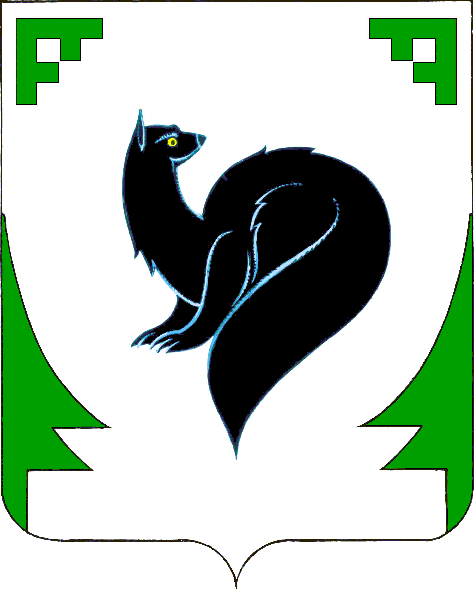 Целевые показатели муниципальной программы
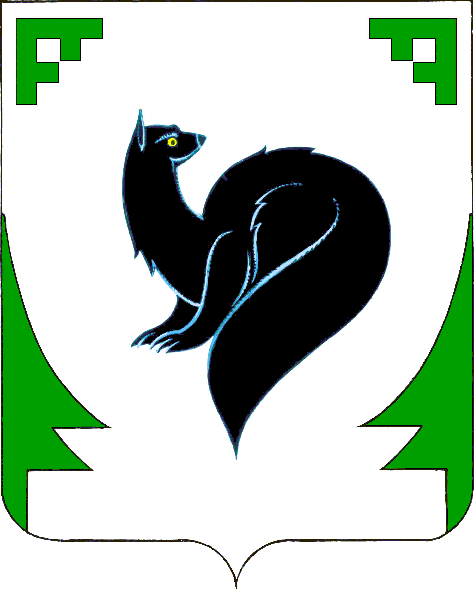 Основные мероприятия муниципальной программы
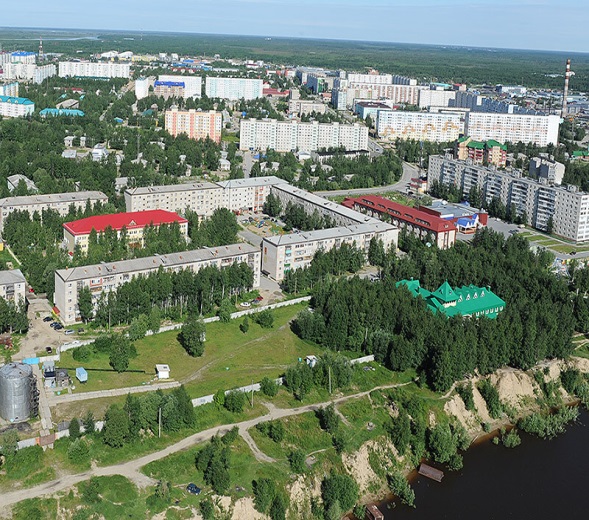 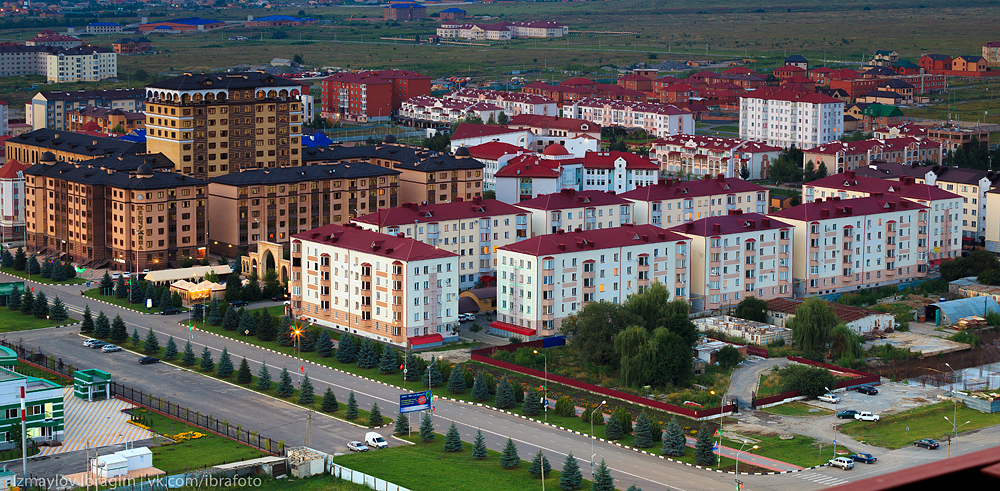 СПАСИБО  ЗА ВНИМАНИЕ!
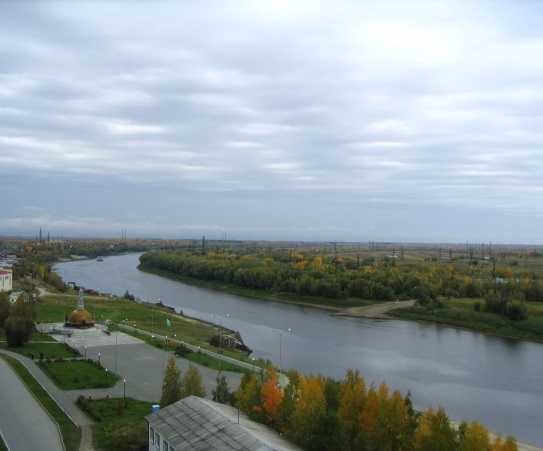 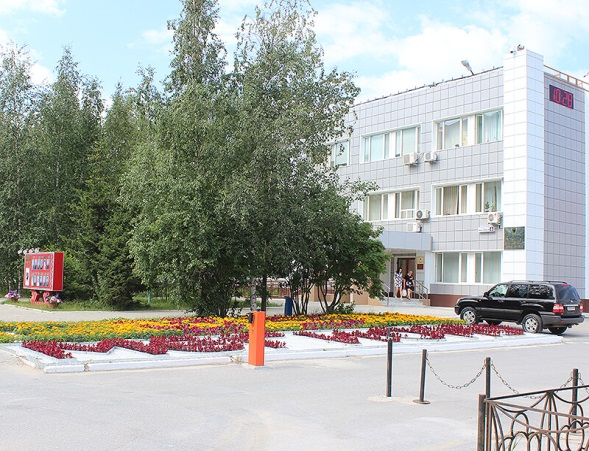 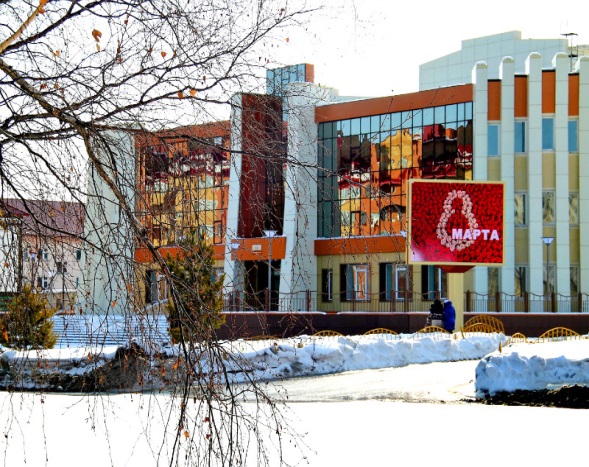 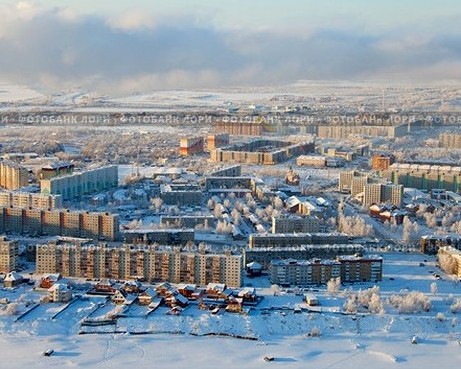